Dataland
180473
Table des matières
Conception de l’étude
Etude:	SRG Dataland

Objectif: 	 La SSR organisera fin novembre une soirée thématique sur L’intelligence artificielle et l’automatisation. Elle 	souhaite donc recueillir les opinions, les craintes et les positions de la population afin de les intégrer dans la 	conception de son programme. La représentativité des quatre groupes linguistiques du pays est 	particulièrement importante pour que 	chaque unité de l’entreprise puisse recevoir des données relatives à 	toute la Suisse et des données spécifiques à sa région. 

Groupe cible: 	Personnes en Suisse âgées de 15 à 79 ans, qui utilisent Internet à des fins privées au moins plusieurs fois par 	mois.

Méthode: 	 Interviews en ligne au sein du panel Internet LINK

Durée de l’enquête: 	du 30.08 au 11.09.2018

Nombre d’interviews: 	n=2092 interviews
Management Summary
Management Summary
Management Summary
Management Summary
Management Summary
Management Summary
Management Summary
Management Summary
Management Summary
Management Summary
Partie 1: Niveau de connaissances
Big Data
Q1.1: Avez-vous déjà entendu parler du BIG DATA?
Filtre: pas de filtre | Question fermée
Q1.2: Qu’est-ce qui vous vient à l’esprit quand vous entendez «BIG DATA»? Filtre: pas de filtre | Question ouverte
Total [2092]
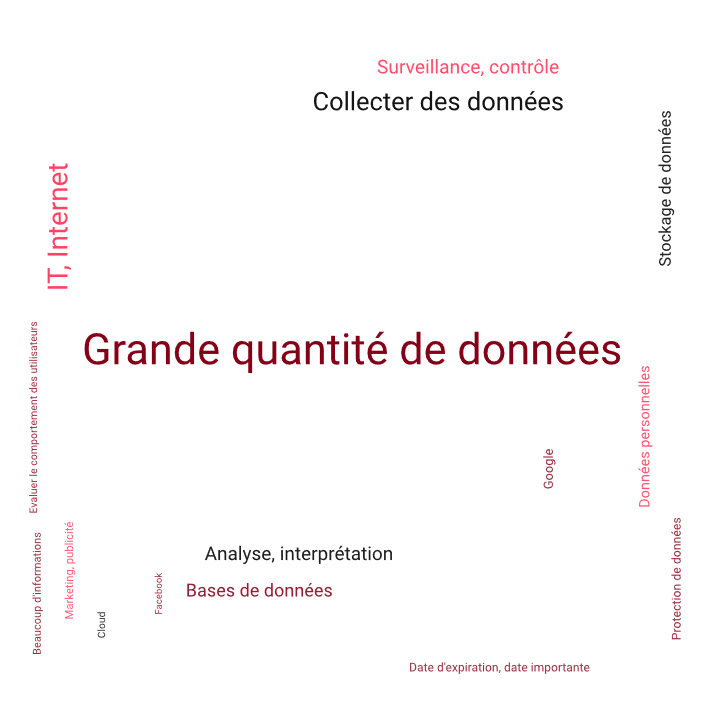 Base: n=[ ]
Base: n=2092; Mentions de 2%, autres mentions sont résumées sous «Autre»
Intelligence artificielle
Q1.3: Avez-vous déjà entendu parler de l’intelligence artificielle? 
Filtre: pas de filtre | Question fermée
Q1.4: Qu’est-ce qui vous vient à l’esprit quand vous entendez «intelligence artificielle»? 
Filtre: pas de filtre | Question ouverte
Total [2092]
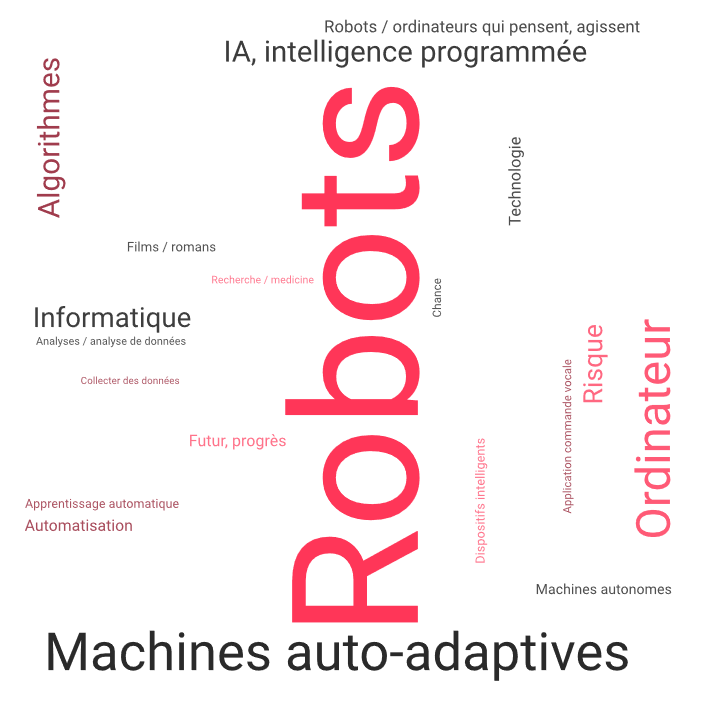 Base: n=[ ]
Base: n=2092; Mentions de 2%, autres mentions sont résumées sous «Autre»
IA – Menace ou opportunité? 1
Q1.5: D’une manière générale, à vos yeux, l’intelligence artificielle représente-t-elle plutôt une menace ou une opportunité? 
Filtre: pas de filtre | Question échelonnée: -2= seulement une menace, +2= seulement une opportunité
Total [2092]
Région
Base: n=[ ]; Valeurs <3% ne sont pas étiquetés
Les lettres après la moyenne signifient une différence significative (niveau 95%) en comparaison avec les segments, qui sont représentés par les lettres
IA – Menace ou opportunité? 2
Q1.5: D’une manière générale, à vos yeux, l’intelligence artificielle représente-t-elle plutôt une menace ou une opportunité? 
Q1.6: Dans les domaines suivants, l’intelligence artificielle représente-t-elle pour vous plutôt une menace ou une opportunité? 
Filtre: pas de filtre | Question échelonnée: -2= seulement une menace, +2= seulement une opportunité
Total [2092]
Domaine
Base: n=[ ]; Valeurs <3% ne sont pas étiquetés
Les lettres après la moyenne signifient une différence significative (niveau 95%) en comparaison avec les segments, qui sont représentés par les lettres
Intelligence artificielle dans la vie quotidienne
Q1.7: Vous trouverez ci-après quelques exemples de la manière dont l'intelligence artificielle pourrait influer sur notre vie. Dites-nous si vous trouvez cela plutôt inquiétant ou réjouissant: 
Filtre: pas de filtre | Question échelonnée: 1= très inquiétant, 5= très réjouissant
Base: n=[ ]
Développement futur Big Data et IA
Q1.8: Par rapport à ce grand mouvement, fait de datas et d’intelligence artificielle, souhaitez-vous … 
Filtre: pas de filtre | Question fermée
Total [2092]
Âge
Région
Base: n=[ ]; Valeurs <3% ne sont pas étiquetés
Partie 2: Pratiques en matière de données personnelles / protection des données
Utilisation cartes de fidélité
Q2.1: Maintenant une série de questions sur vos pratiques quotidiennes en matière de données: Lorsque vous faites vos courses, utilisez-vous des cartes de fidélité (comme la carte Cumulus ou la Supercard)?
Filtre: pas de filtre | Question fermée
Total [2092]
Sexe
Âge
Base: n=[ ]; Valeurs <3% ne sont pas étiquetés
Avantages cartes de fidélité
Q2.2.1: Que pensez-vous des avantages que vous obtenez en utilisant ces cartes (comme les points Cumulus ou les primes Supercard)?
Filtre: pas de filtre | Question échelonnée: 1= peu d'avantages, peu d'offres intéressantes, 5= beaucoup d'avantages, beaucoup d'offres intéressantes
Total [2092]
Sexe
Région
Base: n=[ ]; Valeurs <3% ne sont pas étiquetés
Les lettres après la moyenne signifient une différence significative (niveau 95%) en comparaison avec les segments, qui sont représentés par les lettres
Compensation pour l‘utilitsation des données
Q2.2.2: Que pensez-vous des avantages que vous obtenez en utilisant ces cartes (comme les points Cumulus ou les primes Supercard)?
Filtre: pas de filtre | Question échelonnée: 1= Compensation insuffisante pour l'utilisation de mes données, 5= Compensation suffisante pour l'utilisation de mes données
Total [2092]
Sexe
Région
Base: n=[ ]; Valeurs <3% ne sont pas étiquetés
Les lettres après la moyenne signifient une différence significative (niveau 95%) en comparaison avec les segments, qui sont représentés par les lettres
Utilisation des données par les entreprises
Q2.3: D'après-vous, que deviennent les données que vous mettez ainsi à disposition de l'entreprise? Comment sont-elles utilisées?
Filtre: pas de filtre | Question ouverte
Base: n=2092
Utilisation smartphone
Q2.4: Nous allons maintenant parler des appareils que vous utilisez. Possédez-vous un smart phone? 
Filtre: pas de filtre | Question fermée
Q2.5: Lisez-vous les conditions générales lorsque vous installez une application?
Filtre: Possède un smartphone | Question fermée
Total [2092]
Total [1915]
Région
Oui
Base: n=[ ]
Base: n=[ ]
Assistant vocal sur smartphone
Q2.6.1: Utilisez-vous déjà ce type d'assistant vocal ou pensez-vous en acheter un prochainement?
Filtre: Possède un smartphone | Question fermée
Total [1915]
Région
Base: n=[ ]
Enceinte connectée à la maison
Q2.6.2: Utilisez-vous déjà ce type d'assistant vocal ou pensez-vous en acheter un prochainement?
Filtre: pas de filtre | Question fermée
Total [2092]
Région
Base: n=[ ]; Valeurs <3% ne sont pas étiquetés
Rôle des assistants vocaux dans la vie quotidienne
Q2.7: Pensez-vous que ces assistants vocaux (Siri, Echo, Alexa, etc.) sont appelés à prendre une place importante dans notre quotidien? 
Filtre: pas de filtre | Question fermée
Total [2092]
Âge
Base: n=[ ]
Présence sur les réseaux sociaux
Q2.8: Etes-vous présent sur les réseaux sociaux comme Facebook, Twitter,Instagram, etc.? 
Filtre: pas de filtre | Question fermée
Total [2092]
Âge
Base: n=[ ]
Contenus postés sur les réseaux sociaux
Q2.9: Lesquels des contenus suivants avez-vous déjà posté sur les réseaux sociaux? 
Filtre: présent sur les réseaux sociaux | Question fermée
Base: n=[ ]; Valeurs <3% ne sont pas étiquetés
Degré d‘alarme par des traces dans le net
Q2.10: Lorsque vous surfez sur le net, que vous faites des recherches avec Google, ou sur les réseaux vous laissez des traces de vos visites.  
Filtre: pas de filtre | Question échelonnée: 1= cela ne m'inquiète pas, 5= cela m'inquiète beaucoup
Total [2092]
Région
Base: n=[ ]
Les lettres après la moyenne signifient une différence significative (niveau 95%) en comparaison avec les segments, qui sont représentés par les lettres
Géolocalisation
Q2.11: Avec votre smartphone, vous pouvez être géolocalisé (votre position actuelle peut être enregistrée). Quelle affirmation correspond le mieux à votre situation?
Filtre: Possède un smartphone | Question fermée
Total [1915]
Région
Base: n=[ ]; Valeurs <3% ne sont pas étiquetés
Applications «forme et santé»
Q2.12: Utilisez-vous des applications «forme et santé» qui calculent vos activités sportives, le nombre de pas faits dans la journée, votre pouls, vos heures de sommeil, etc.? 
Filtre: Possède un smartphone | Question fermée
Total [1915]
Base: n=[ ]
Mentions «Oui»
Et demain.. ?
Véhicules autonomes
Q3.1: Pouvez-vous imaginer utiliser un véhicule autonome (voiture, bus, métro, train) pour vos déplacements?
Filtre: pas de filtre | Question fermée
Q3.2: Pensez-vous que les véhicules autonomes seront un jour plus sûrs que les véhicules conduits par des humains? 
Filtre: pas de filtre | Question fermée
Q3.3: Si les véhicules autonomes sont un jour plus sûrs, pensez-vous qu'ils devraient assurer tous les déplacements ou que les humains devraient continuer à conduire des voitures?
Filtre: Pense que les véhicules autonomes seront un jour plus sûrs que les véhicules conduits par des humains | Question fermée
Total [2092]
Total [2092]
Total [887]
Base: n=[ ]
Offres personalisés par des traces de données
Q3.4: Les traces de données numériques que nous laissons derrière nous en utilisant Internet (intérêts, goûts, pouvoir d'achat) peuvent être utilisées pour vous proposer des offres susceptibles de vous intéresser. Trouvez-vous cela plutôt positif ou négatif?
Filtre: pas de filtre | Question échelonnée: 1= très négatif, 4= très positif
Total [2092]
Âge
Base: n=[ ]; Valeurs <3% ne sont pas étiquetés
Les lettres après la moyenne signifient une différence significative (niveau 95%) en comparaison avec les segments, qui sont représentés par les lettres
Offres de tourisme sur mesure
Q3.5: En ayant accès à vos données et en connaissant vos goûts et votre pouvoir d'achat, les voyagistes pourront vous proposer des vacances et des voyages sur mesure. Seriez-vous intéressé par de telles propositions?
Filtre: pas de filtre | Question fermée
Total [2092]
Base: n=[ ]
Utilisation de robots
Q3.6: Pensez-vous que l'utilisation de robots dans les maisons de retraite et les hôpitaux soit une bonne chose? 
Filtre: pas de filtre | Question fermée
Total [2092]
Âge
Région
Base: n=[ ]
Monde du travail
Menaces pour les emplois en Suisse
Q4.1: Parlons maintenant du monde du travail. A votre avis, qu’est ce qui pourrait représenter une menace pour les emplois en Suisse? 
Filtre: pas de filtre | Question échelonnée: 1= pas de menace, 5= très forte menace
Base: n=[ ]
Menaces pour les emplois en Suisse
Q4.4: Pensez-vous qu'à l'avenir, certaines de vos tâches pourraient être prises en charge pas une machine intelligente ou un robot? 
Filtre: Actif | Questions fermées
Base: n=[ ]; *petite base (n<50), **très petite base (n<30)
Menaces pour les emplois en Suisse
Q4.3: Quel métier exercez-vous?
Q4.4: Pensez-vous qu'à l'avenir, certaines de vos tâches pourraient être prises en charge pas une machine intelligente ou un robot? 
Filtre: Actif | Questions fermées
Base: n=[ ]; *petite base (n<50), **très petite base (n<30)
Mesures pour le chômage par IA
Q4.5: Si le chômage devait augmenter avec la généralisation de l’intelligence artificielle, comment pourrait-on compenser les pertes de revenus pour les humains? Voici une série de mesures, merci de nous dire si vous pensez qu’elles pourraient être utiles ou non.
Filtre: pas de filtre | Question échelonnée: 1= pas utile du tout, 5= très utile
Base: n=[ ]; Valeurs <3% ne sont pas étiquetés
Santé
Protection des données de santé
Q5.1: Les données et l'intelligence artificielle revêtent aussi une importance particulière dans le domaine de la santé. Avez-vous l’impression que vos données de santé sont actuellement bien protégées? 
Filtre: pas de filtre | Question fermée
Total [2092]
Base: n=[ ]
Traitement confidentiel par les institutions
Q5.2: Avez-vous le sentiment que les institutions suivantes traitent vos données de manière confidentielle? 
Filtre: pas de filtre | Question échelonnée: 1= certainement pas, 4= oui, bien sûr
Base: n=[ ]; Valeurs <3% ne sont pas étiquetés
Plus de transparence des données de santé pour une meilleure qualité de soin
Q5.3: Etes-vous prêt à plus de transparence avec vos données de santé, à les partager avec tous les acteurs de la santé (médecins, caisses maladie, administration publique) si cela devait vous donner accès à une meilleure qualité de soin? 
Filtre: pas de filtre | Question échelonnée: 1= non, en aucun cas, 4= oui, bien sûr
Total [2092]
Âge
Base: n=[ ] 
Les lettres après la moyenne signifient une différence significative (niveau 95%) en comparaison avec les segments, qui sont représentés par les lettres
Confier l‘ADN pour la prévention
Q5.4: Un pas de plus: seriez-vous prêt à confier votre ADN si cela pouvait permettre en plus de prévenir des maladies génétiques comme les cancers, le diabète, etc.? 
Filtre: pas de filtre | Question échelonnée: 1= non, en aucun cas, 4= oui, bien sûr
Total [2092]
Région
Base: n=[ ]
Les lettres après la moyenne signifient une différence significative (niveau 95%) en comparaison avec les segments, qui sont représentés par les lettres
Utilisation d’IA pour remplacer le médecin
Q5.5: Pensez-vous que ces nouvelles technologies liées à l’intelligence artificielle puissent remplacer le médecin pour certaines pathologies? 
Filtre: pas de filtre | Question fermée
Total [2092]
Région
Base: n=[ ]
Contrôle et confiance
Accord avec l‘utilitsation des données
Q6.1: Dans quelles mesures êtes-vous d’accord pour que les groupes suivants utilisent vos données?
Filtre: pas de filtre | Question fermée
Base: n=[ ]
Paiement pour la gestion de données
Q6.2: Seriez-vous prêt à payer pour pouvoir utiliser Google, Facebook, SANS laisser vos données?
Filtre: pas de filtre | Question fermée
Total [2092]
Base: n=[ ]
Suisse Romande
IA – Menace ou opportunité? Suisse Romande
Q1.5: D’une manière générale, à vos yeux, l’intelligence artificielle représente-t-elle plutôt une menace ou une opportunité? 
Q1.6: Dans les domaines suivants, l’intelligence artificielle représente-t-elle pour vous plutôt une menace ou une opportunité? 
Filtre: pas de filtre | Question échelonnée: -2= seulement une menace, +2= seulement une opportunité | Suisse Romande
Total [618]
(A)
Domaine
Base: n=[ ]; Valeurs <3% ne sont pas étiquetés
Les lettres après la moyenne signifient une différence significative (niveau 95%) en comparaison avec les segments, qui sont représentés par les lettres
Intelligence artificielle dans la vie quotidienne
Q1.7: Vous trouverez ci-après quelques exemples de la manière dont l'intelligence artificielle pourrait influer sur notre vie. Dites-nous si vous trouvez cela plutôt inquiétant ou réjouissant: 
Filtre: pas de filtre | Question échelonnée: 1= très inquiétant, 5= très réjouissant | Suisse Romande
Base: n=[ ]
Développement futur Big Data et IA
Q1.8: Par rapport à ce grand mouvement, fait de datas et d’intelligence artificielle, souhaitez-vous … 
Filtre: pas de filtre | Question fermée | Suisse Romande
Total [618]
Âge
Base: n=[ ]; Valeurs <3% ne sont pas étiquetés
Assistant vocal sur smartphone
Q2.6.1: Utilisez-vous déjà ce type d'assistant vocal ou pensez-vous en acheter un prochainement?
Filtre: Possède un smartphone | Question fermée | Suisse Romande
Total [567]
Sexe
Base: n=[ ]
Enceinte connectée à la maison
Q2.6.2: Utilisez-vous déjà ce type d'assistant vocal ou pensez-vous en acheter un prochainement?
Filtre: pas de filtre | Question fermée | Suisse Romande
Total [618]
Sexe
Base: n=[ ]
Rôle des assistants vocaux dans la vie quotidienne
Q2.7: Pensez-vous que ces assistants vocaux (Siri, Echo, Alexa, etc.) sont appelés à prendre une place importante dans notre quotidien? 
Filtre: pas de filtre | Question fermée | Suisse Romande
Total [618]
Âge
Base: n=[ ]
Présence sur les réseaux sociaux
Q2.8: Etes-vous présent sur les réseaux sociaux comme Facebook, Twitter,Instagram, etc.? 
Filtre: pas de filtre | Question fermée | Suisse Romande
Total [618]
Âge
Base: n=[ ]
Contenus postés sur les réseaux sociaux
Q2.9: Lesquels des contenus suivants avez-vous déjà posté sur les réseaux sociaux? 
Filtre: présent sur les réseaux sociaux | Question fermée | Suisse Romande
Base: n=[ ]; Valeurs <3% ne sont pas étiquetés
Offres susceptibles par des traces de données
Q3.4: Les traces de données numériques que nous laissons derrière nous en utilisant Internet (intérêts, goûts, pouvoir d'achat) peuvent être utilisées pour vous proposer des offres susceptibles de vous intéresser. Trouvez-vous cela plutôt positif ou négatif?
Filtre: pas de filtre | Question échelonnée: 1= très négatif, 4= très positif | Suisse Romande
Total [618]
Âge
Base: n=[ ]; Valeurs <3% ne sont pas étiquetés
Les lettres après la moyenne signifient une différence significative (niveau 95%) en comparaison avec les segments, qui sont représentés par les lettres
Offres de tourisme sur mesure
Q3.5: En ayant accès à vos données et en connaissant vos goûts et votre pouvoir d'achat, les voyagistes pourront vous proposer des vacances et des voyages sur mesure. Seriez-vous intéressé par de telles propositions?
Filtre: pas de filtre | Question fermée | Suisse Romande
Total [618]
Base: n=[ ]
Menaces pour les emplois en Suisse
Q4.1: Parlons maintenant du monde du travail. A votre avis, qu’est ce qui pourrait représenter une menace pour les emplois en Suisse? 
Filtre: pas de filtre | Question échelonnée: 1= pas de menace, 5= très forte menace | Suisse Romande
Base: n=[ ]
Traitement confidentiel par les institutions
Q5.2: Avez-vous le sentiment que les institutions suivantes traitent vos données de manière confidentielle? 
Filtre: pas de filtre | Question échelonnée: 1= certainement pas, 4= oui, bien sûr | Suisse Romande
Base: n=[ ]; Valeurs <3% ne sont pas étiquetés